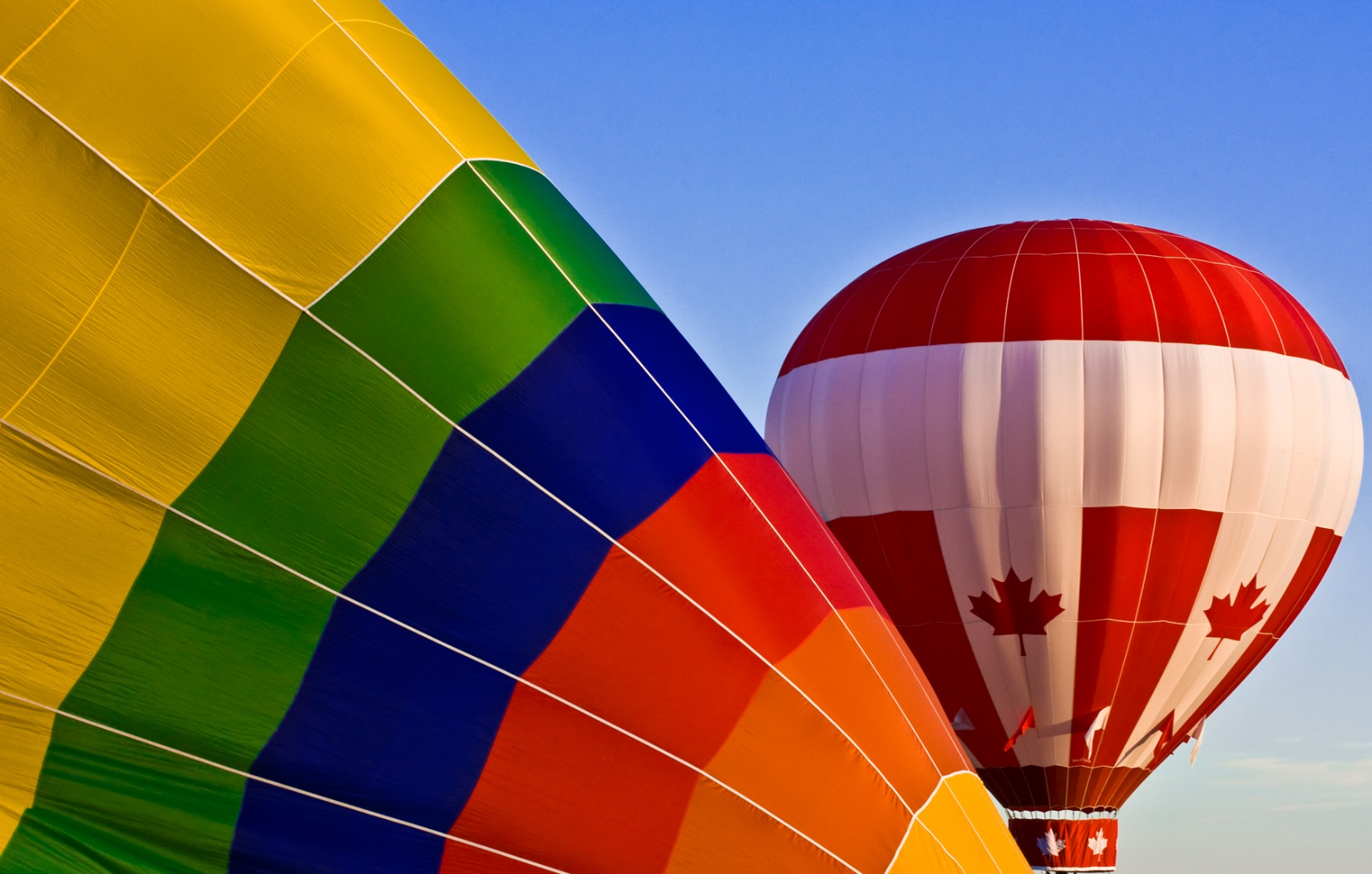 WEBINAR
2018 HCG Talent Development Benchmark Survey Results II Deep Dive

June 2018
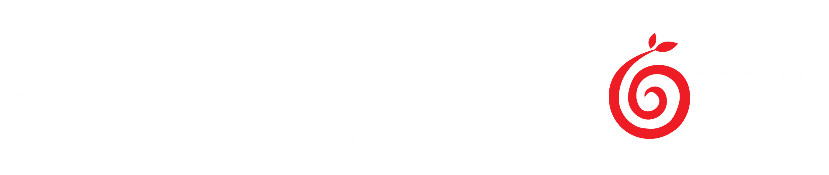 Authors
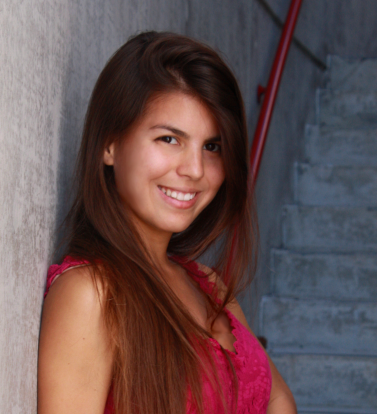 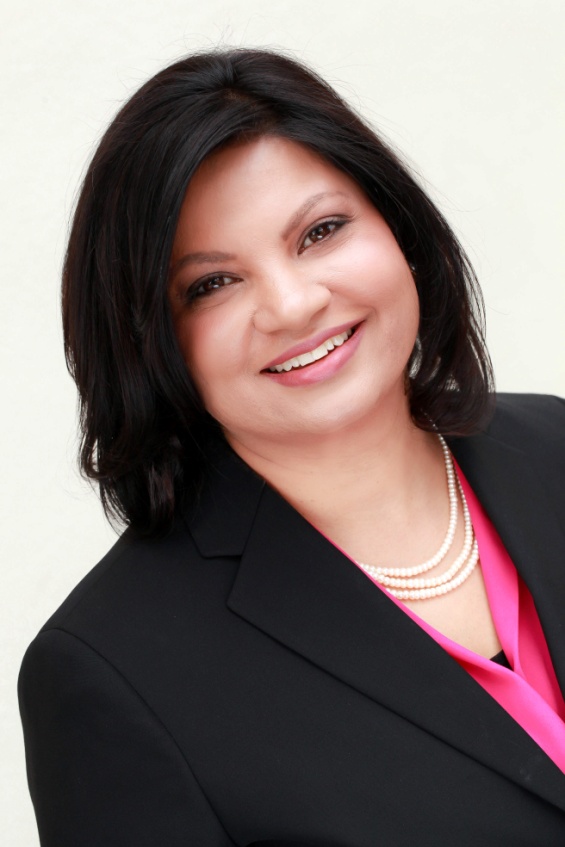 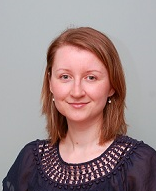 Shreya Sarkar-Barney, Ph.D.
CEO & Founder
Human Capital Growth
Alyssa Perez
Consultant
Human Capital Growth
Izabela Widlak, M.S.
Sr. Research Consultant
Human Capital Growth
2
[Speaker Notes: Good morning, good afternoon, and good evening to our audience today. In today’s sessions, we are pleased to have participants from Canada, India, Kyrgystan, the UAE and the US. I am Shreya Sarkar-Barney, President and Founder of Human Capital Growth and I will be leading today’s webinar.]
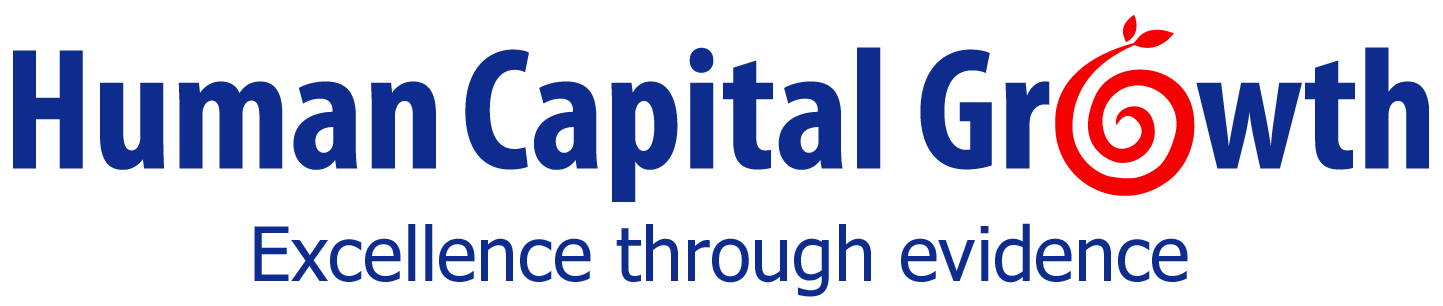 We help organizations achieve better outcomes through talent using 
science, analytics, and empathy.
Leadership
Excellence
Talent Management
Excellence
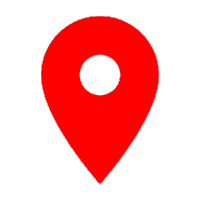 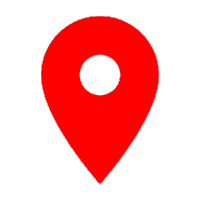 India
US
Evidence-based solutions for measurable and sustained improvements in leadership
Drive business impact through timely talent actions
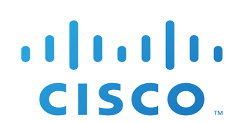 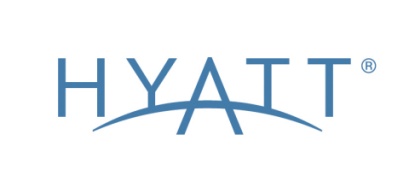 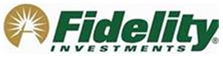 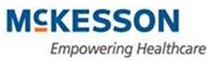 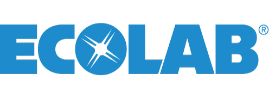 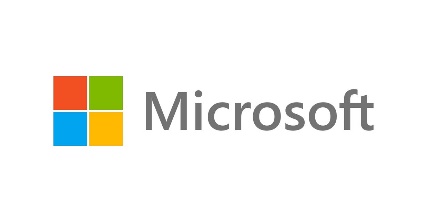 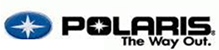 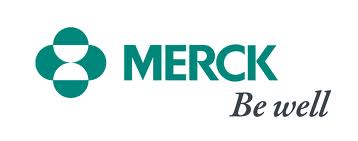 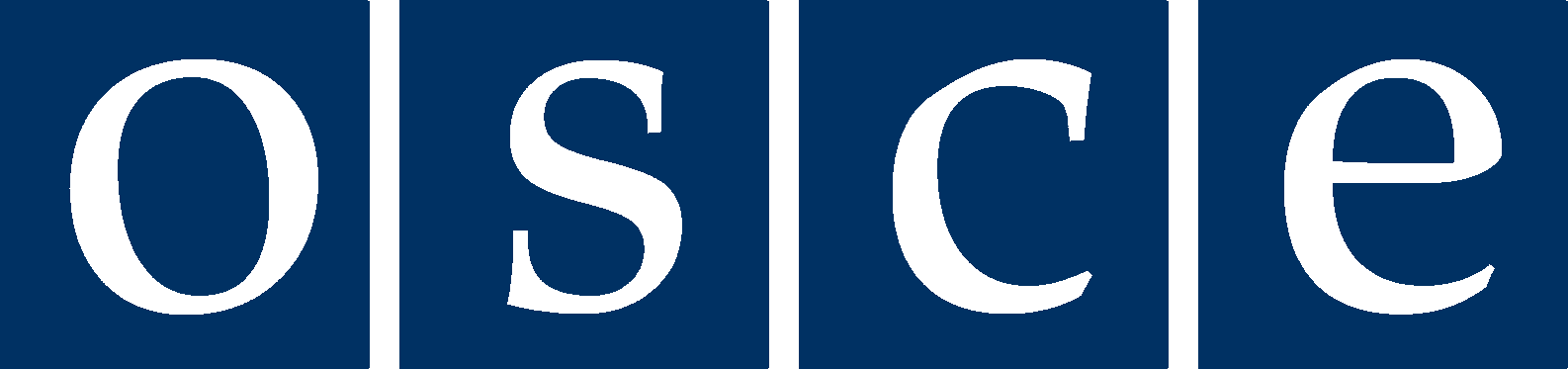 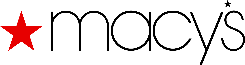 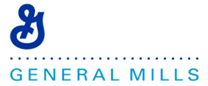 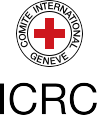 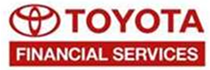 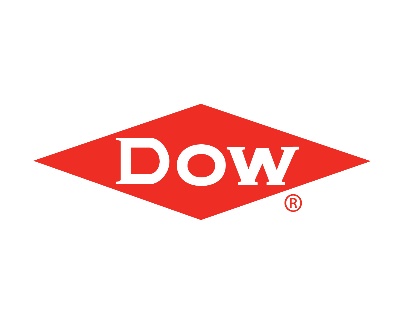 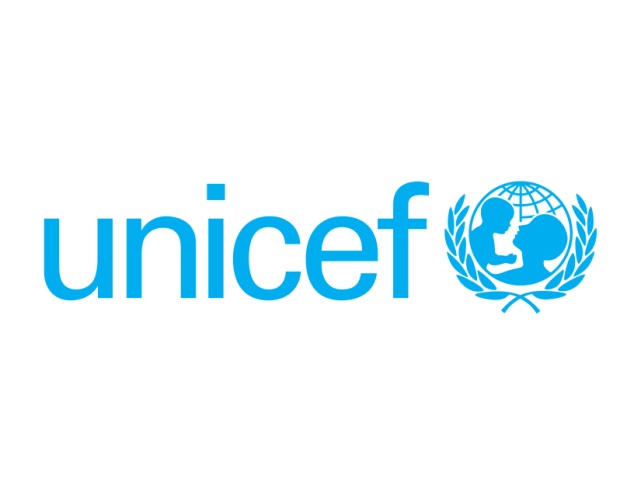 3
[Speaker Notes: For those of you who are new to our webinars, HCG provides services in two key areas (a) Leadership assessment and development and (b) Talent management. Our work is grounded in science, made relevant using empathy, and results driven through the use of analytics. You can see some of the clients we have worked with.

Before I begin it might be helpful to share my background and experiences with digital learning. I am an organizational psychologist and a former tenure track professor. My research area as an academic was in learning. Infact, my dissertation which was a 50 country study on the role of national culture on transfer of training has been published as a book. Before becoming an entrepreneur, I worked in a couple different organization.  In the last fifteen years I have deployed elearning systems, used a number of learning platforms such as blackboard, sakai, canvas, and SumTotal.  And in the last 6 years, I have lead the design of our own LMS that we use for delivering talent management learning and certification programs.  I have seen elearning adoptions rise to 90% and plummet to 20%, in our own offerings we have been able to take completion rates from 20% to 80%.  My goal today is to share some our learnings along this journey so you can avoid the mistakes we made.]
Driving Sustainable Talent Outcomes
Using knowledge of efficacy levels we help manage risks and returns of talent investments.
Pragmatic, actionable solutions
Science-translation and critical analysis provides clear understanding and guidance on durable solutions.
Science Translation
Environmental Scanning
Environmental scanning reveals persistent talent challenges of organizations and trending practices.
Talent Development Excellence
Current role
Learning and Development
Survey Goals

Go beyond existing benchmark studies and annual surveys
Understand the nuts and bolts of talent development practices
Assess use of science-backed practices
Degree of integration across talent development practices
Career
Development
Leadership
Development
Future role
Broader role
5
Our Comprehensive Talent Management Framework
MODEL OF INTEGRATED TALENT MANAGEMENT
Foundations of Talent Management
ORGANIZATIONAL EFFECTIVENESS
WORKFORCE
 STAFFING
Support
Hire
Job Analysis & Comp. Modeling
Org. Culture & Change Mgt.
Talent Acquisition
Team Effectiveness
MANAGE THE EMPLOYEE LIFE CYCLE
Employee Selection
Employee Engagement
Onboarding
Work Design
Manage
Develop
WORKFORCE
MANAGEMENT
WORKFORCE
 DEVELOPMENT
Performance Management
Training & Development
Compensation & Total Rewards
Leadership Development
Workforce Analytics & Planning
Career Planning
Succession Planning
Prog. Evaluation & HR Metrics
Focus on what works. Drive better results faster while saving time, money, and resource.
6
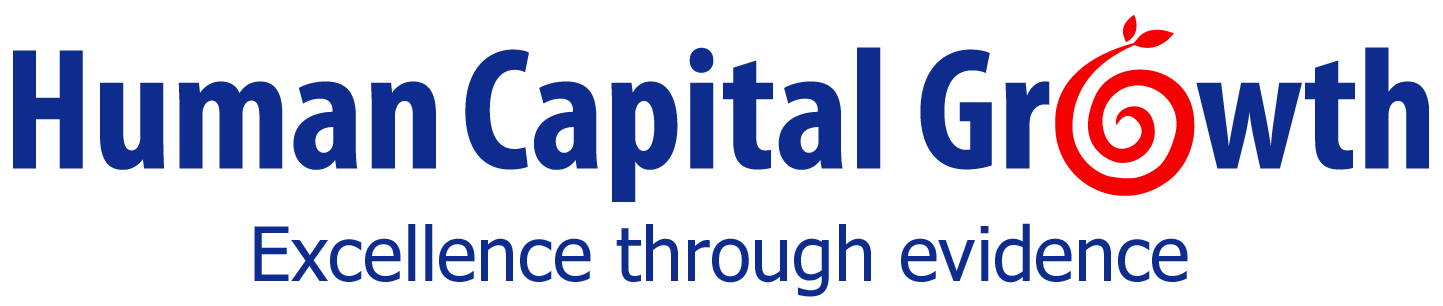 [Speaker Notes: The skills of those who make choices and deliver services needs to improve

Best companies focus on the whole value chain. They manage the employee experience.

Courses segmented into five categories
All focused around managing the employee life cycle

Practices to Manage the Employee Life Cycle

Skill Building in 17 Talent Management Practices

Science-based, designed for practice

Curriculum: Mindset, Methodology and Metrics

17 Interactive Courses  

100+ downloadable Tools 

Practice specific Metrics

22 Case Studies 

Seven Certifications]
Certification Tracks for HR
Certified Talent Management Specialist
(CTMS)
Certified Talent Management Practitioner (CTMP)
Comprehensive certification for strategic HR Professionals in client partnering roles
Certified in Workforce 
Staffing
(CWS)
Certified in Workforce 
Development
(CWD)
Certified in Workforce 
Management
(CWM)
Certified in Organizational Effectiveness
(COE)
Specializations for designers and implementer of talent management systems
Certified in Talent Acquisition
(CTA)
Certified in Leadership 
Development
(CLD)
Certified in Workforce 
Analytics
(CWA)
Certified in Workforce 
Analytics (CWP)
Certified in Change Management
(CCM)
Certified in Employee Engagement
(CEE)
Focused certifications on specific talent management practices
Our curriculum outline and certification exam are set by our expert panel
HCG Expert Panel
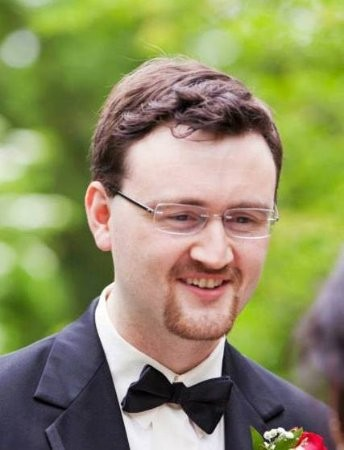 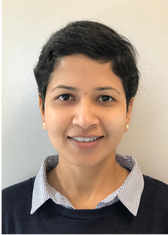 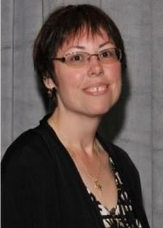 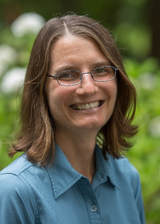 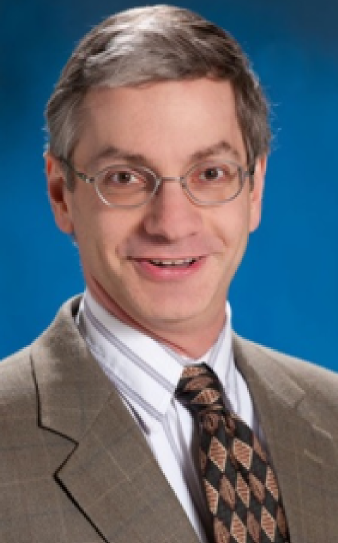 Neha Singla
Liberty Munson
Eric O’Rourke
Ramzi Baydoun​
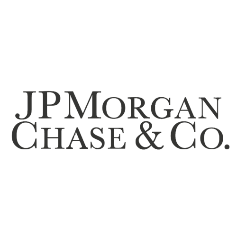 Victoria A. DavisFm
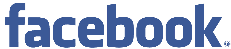 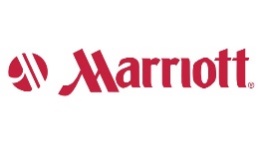 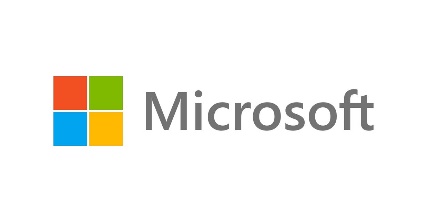 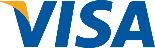 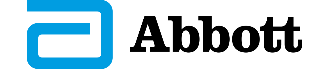 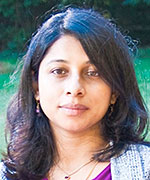 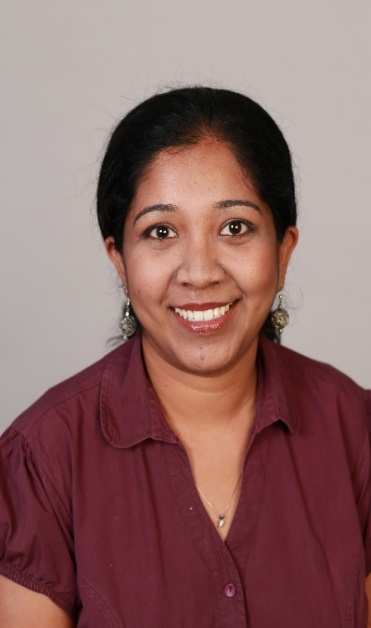 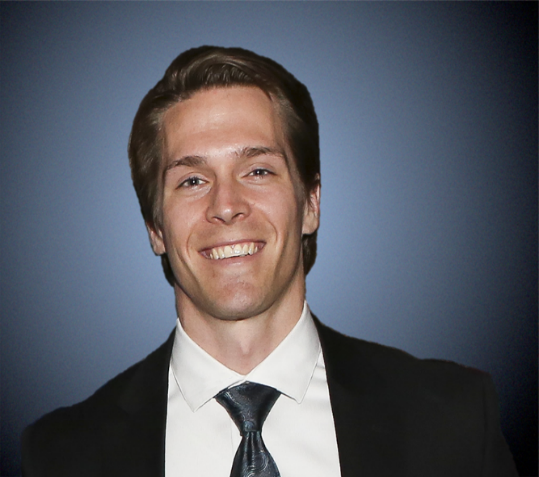 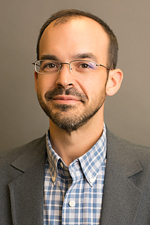 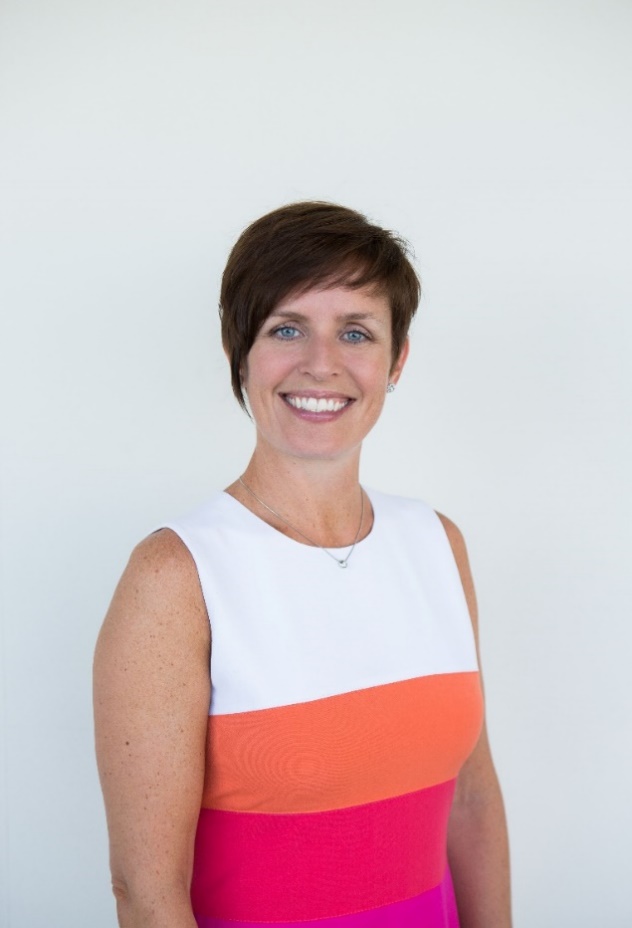 Anu Ramesh
Aarti Shyamsunder​Psymantic &
Krista Uggerslev
        & metaBUS
Frank Bosco
        & metaBUS
Michael Tocci
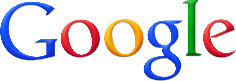 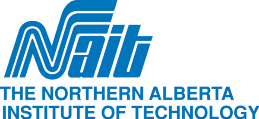 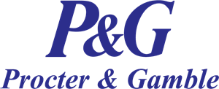 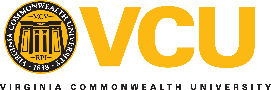 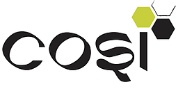 Confidential.
8
Frank Bosco
                  & metaBUS
[Speaker Notes: Ramzi Baydoun​Abbot]
Agenda
Study context
Results of the Career Planning Benchmark study
Results of the Leadership Development Benchmark study
Successes and missed opportunities
Q&A
9
Benchmark Study Participants
50 Organizations from across the global
37 usable records
Learning and Development
N=26 
(70%)
All three areas
N=9
(24%)
Leadership
Development
N=21 
(41%)
Career
Development

N=15 
(41%)
Who are those who did not respond
*Minimum 5 responses for inclusion in analyses
10
Study highlights
Doing well
Opportunities
Prioritizing and funding talent development
Perceived success in closing skills gap
Creating an organizational culture that values learning
A few well placed investments – e.g. coaching, self awareness, on-the-opportunities for hipos.
Use of sound design principles in creating learning programs
Current practices equivalent to stashing money under the mattress
Missed opportunities to drive 10x to 30x -  invest in selecting the right interventions
Managers and leaders need to step up – the lynch pin to employee growth and engagement 
Investment in career planning lagging – pathway to learning and leadership development
Absence of focus on human capital development – growing collective capacities
11
Leader Development
Leadership Development Scorecard
$50 Billion
64%
56%
Annual spend on leader development4
Developing their “Next Gen” Leaders top C-Suite challenge3
Identification of high-potential talent/emerging leaders a top priority2
3 DDI (2018). https://www.ddiworld.com/DDI/media/trend-research/glf2018/global-leadership-forecast-2018_ddi_tr.pdf?ext=.pdf
4Kellerman, B. (2012). The End of Leadership. New York : Harper Business
4SHL (2018) http://evalion.gr/articles/pdfs/8/2018%20Global%20Assessment%20Trends%20Report.pdf
John’s Leadership Development Journey
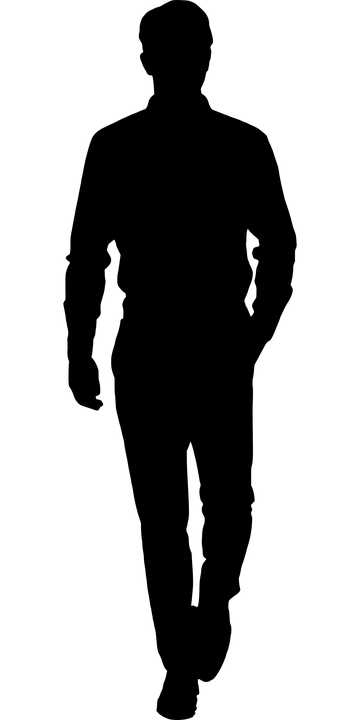 Challenged with
Lack of support from leaders in advancing his leadership
Favoritism and politics in opportunities and advancement
A lot of leadership development activities but little to realistically move the needle on effectiveness
Surprised by
Leaders consistently driving  growth and financial success
Opportunities for job tryouts to demonstrate capacity for higher level roles
Coaching support to advance leadership
The IDP Model for Leader Identification and Development
IDENTIFICATION
DEVELOPMENT
PLACEMENT
DESTINATION 
JOB
CRITICAL ROLES
HIGH POTENTIAL POOL
SUPPORT
CHALLENGING JOB OPPORTUNITIES
PERFORM
ASSESSMENT OF LEADERSHIP POTENTIAL
JOB ROTATION
SPECIAL PROJECTS
ONBOARDING
GOAL SETTING & FEEDBACK
MENTORING
MULTISOURCE RATING
PERFORMANCE RATING
TRAIT MEASURES (PERSONALITY)
MOTIVATION TO LEAD
LEARNING ORIENTATION
BEHAVIORAL COMPETENCIES
FUNCTIONAL COMPETENCIES
ASPIRATION
TRANSITION SUPPORT
PRACTICE
IDENTIFY  CRITICAL ROLES AND ASSESS BENCH STRENGTH
INDIVIDUAL DEVELOPMENT PLANNING
PROGRESS TRACKING
ACTION LEARNING
ON-THE-JOB EXPERIENCES
COACHING
PEER LEARNING
ONBOARDING
NETWORKING
COACHING
ROLE CLARITY
PREPARE
Show source for model
PROGRESS TRACKING
ASSESSMENT AND FEEDBACK
LEADERSHIP TRAINING
ROLE PLAYING
LEADER SHADOWING
ONGOING FEEDBACK
Placement
PROGRESS TRACKING
[Speaker Notes: Audio:

The components have been identified based on the most recent evidence and following the phases of skill acquisition.  The model outlines the focal areas of activity from the time of identification to placement in the destination jobs. It comprises of three key area: (a) identification, (b) development and (c) progress tracking. 

Nature of Leadership
What develops in Leadership Development (Day & 

Practice
earlier findings suggest it takes at least 10 years or 10,000 hours of dedicated practice to achieve minimal expert status in a given domain (Ericsson et al., 2006; Ericsson, Krampe, & Tesch-Römer, 1993), more recent meta-analytic findings indicate that practice may account for between 1% to 26% of the variation in performance across a variety of domains (Macnamara, Hambrick, & Oswald, 2014).

Researchers have demonstrated
that accumulated work experience positively relates to executives’ strategic thinking
competency after controlling for individual characteristics and other measures of
work experience (Dragoni, Oh, Vankatwyk, & Tesluk, 2011). Additionally, global
work experiences—especially those involving greater cultural distance—were
shown to develop the strategic thinking of leaders (Dragoni et al., 2014). The role
of accumulated work experience (varied levels of roles and responsibilities across a
leader’s career) extends other research on leadership role occupancy (i.e., having a
supervisory role or not). In addition, it flips the focus from whether or not someone
occupies a supervisory role as the focal outcome to conceptualizing leaders’ portfolio
of work experiences as a predictor of their development.

For feedback to result in positive change/Improvement the following conditions apply:
feedback indicates that change is necessary; 
individuals have a positive feedback orientation (i.e., feedback is viewed positively); 
change is feasible; 
appropriate goals are set to regulate behavior; and 
actions are taken that can lead to skills improvement (Smither, London, & Reilly, 2005).

Job experiences
Factor analyses of the responses of nearly 700 managers suggested
three general underlying categories of developmental job challenges: (1) job transitions
(e.g., unfamiliar responsibilities, proving yourself); (2) task-related characteristics
(e.g., creating change, handling external pressure, influencing without
authority); and (3) obstacles (e.g., lack of top management support, difficult boss).]
Leadership Effectives
89%
Performance at or above expected levels
44% 
Leaders effective in growing next generation leaders
Approaches to Selecting High Potential Employees
75%
Rely on manager’s judgement to identify hipos

Potential source of bias contributing to lack of diversity
Measured Leadership Attributes
Underinvestment in high value high return measures
Learning Agility
Utility of learning agility in predicting leadership success – unconfirmed
Related to manager ratings of performance
Unrelated to promotions
Unrelated to peer ratings of performance
19
[Speaker Notes: http://www.kornferry.com/media/lominger_pdf/Seven_faces_of_learning_agility.pdf
Learning agile individuals excel at absorbing information from their experiences and then extrapolating from those to navigate unfamiliar situations. They are often described as flexible, resourceful, adaptable, and thoughtful—in short, an ideal fit for mission-critical roles. 

https://deepblue.lib.umich.edu/bitstream/handle/2027.42/92376/j.1754-9434.2012.01444.x.pdf?sequence=1&isAllowed=y

Connolly and Viswesvaran (2002) and Eichinger and Lombardo (2004) subsequently investigated the discriminant validity of learning agility relative to other individual differences such as personality and intelligence, as well as the predictive validity of learning agility in explaining variation in promotions and performance after promotion. With data collected from 313 employees in three firms (two in insurance and one in electronics), as well as 107 law enforcement officers, they found evidence for discriminant validity in results showing that learning agility is unrelated to intelligence, goal orientation, and personality (with one exception being a positive relationship with Openness to Experience). In terms of predictive validity, learning agility was found to be unrelated to whether someone was promoted, which the authors posited was because promotions are more a function of prior performance, politics, or poor choice as opposed to one’s ability to learn from experience. In terms of performance after promotion, the evidence was mixed. Learning agility related to performance after promotion when learning agility, and likely performance (the article was unclear about the source of the performance rating), were rated by one’s supervisor (r = .45). There was no relationship between learning agility and performance after promotion when learning agility was assessed via one’s peers.

De Meuse et al. (2010) identified learning goal orientation as a key construct related to learning agility, although their empirical results showed no relationship between the two constructs.]
Metacognitive Ability
Metacognition refers to “thinking about thinking”. 

Metacognition contributes to neural plasticity—the brain's capacity to change and grow and function smarter.

It is the ability to be aware of one’s prior understanding and reevaluating that understanding in light of new information.  

Requires choosing and planning what to do and monitoring what is being done.
6% - 22% 
of leader effectiveness explained by metacognition
20
[Speaker Notes: Metacognition refers to “thinking about thinking”. 
It is the ability to be aware of one’s prior understanding and reevaluating that understanding in light of new information.  It requires choosing and planning what to do and monitoring what is being done. 
Studies show that metacognitive thinking explains between 6% to 22% of leader effectiveness. 

http://www.ascd.org/publications/books/117002/chapters/Metacognition-and-the-Learning-Brain.aspx
Chapter 2. Metacognition and the Learning Brain
Over time, when students use metacognitive and cognitive strategies to improve academic performance, they are actually building their brainpower. Research has established that learning changes the structure and function of the brain (Bransford, Brown, & Cocking, 2000; Hinton, Fischer, & Glennon, 2012). Neuronal connections form in response to the thoughts, actions, and sensory input that occur during learning through a process known as synaptogenesis. Reinforcing knowledge and skill development through repetition and practice strengthens those connections. Thus, becoming more metacognitive about one's academic and personal pursuits can help make the most of this neural plasticity—the brain's capacity to change and grow and to become functionally smarter.
One form of neural plasticity is termed experience dependent synaptogenesis, the process by which new synapses form as a result of our experiences and interactions with our environment. "In experience-dependent development, individual differences in brain development depend on the idiosyncratic experiences that are encountered across the life span. … Experience-dependent brain development is a source of enduring plasticity and adaptability to the demands of everyday life." (Shonkoff & Phillips, 2000, p. 190). Repeated experiences and environmental stimuli—such as learning and applying new knowledge over time—strengthen synaptic connections, while synapses formed from experiences that are not repeated are lost in a process known as pruning. Because no two people have exactly the same experiences throughout life, experience-dependent synaptogenesis is a mechanism that makes each of our brains unique.]
Leadership Capabilities Prioritized for Development
Leading people 
& 
leading change

Most valued leadership capabilities
Mismatch in Priorities
Grow capability to lead digital transformation
13%
66%
Digital Transformation
2/3 of CEOs believe that digital transformation is a significant enabler for their sustainability strategy
Vast majority of organizations are not looking to grow from within the capability to lead digital transformation
https://www.conference-board.org/blog/postdetail.cfm?post=6713&blogid=10
22
Leadership Development Program Features
3-25%
Improvements in leadership attributable to coaching
0-15% 
Improvements in leadership attributable to 360 degree feedback
Leadership Models
Underinvestment in high value high return measures
Evidence from Science
Leadership
Leadership Effectiveness
Popular Leadership Behaviors
Situational Leadership
Transformational Leadership
Ken Blanchard’s One Minute Manager
Steven Covey’s Seven Habits
Spencer Johnson’s Who Moved My Cheese
“While popular…lacks theoretical underpinnings or research back-up”

Fred Luthans
Distinguished Professor of Management
University of Nebraska
25
[Speaker Notes: Thompson, G., & Vecchio, R. P. (2009). Situational leadership theory: A test of three versions. The Leadership Quarterly, 20(5), 837-848.

https://digitalcommons.unl.edu/cgi/viewcontent.cgi?article=1164&context=managementfacpub

Fred Luthans - The need for and meaning of positive organizational behavior
I am even more disturbed by the wildly enthusiastic reception that first Ken Blanchard’s One Minute Manager, then Steven Covey’s Seven Habits, and now Spencer Johnson’s Who Moved My Cheese, all dealing with OB topics, but with no theoretical development or any research back-up, has received from practicing professional managers.]
Hipo Placement
Practice before placement
A healthy sign of growing talent from within
Leadership Succession Effectiveness
Organizations leaning on succession plans for candidates

A healthy sign of growing talent from within
Sponsors of Leadership Development Efforts
Leadership development efforts jointly  led by HR and business leaders
Leaders actively sponsor leadership development efforts
Leadership development is led by HR
25%
38%
75%
HR is the primary driver of leadership development efforts.  Opportunity for leaders to take the lead in growing talent from within. This requires a shift in focus from talent development to human capital development.
How L&D Spends Their Time
29
Career Planning and Development
Career Planning and Development Scorecard
42%
59%
55%
Selected career development as a top priority in 2018 compared to 42% in 20144
Internal mobility and career path – if significantly changed can drive growth in the next 3 years3
not effective
at empowering people to manage their own careers2
2Deloitte (2018) https://www2.deloitte.com/content/dam/Deloitte/uk/Documents/human-capital/deloitte-uk-human-capital-trends-2018.pd
3CEB (2018). The CEO 20 Pulse on the Future of Work. 2018 Benchmark Report
4SHL (2018) http://evalion.gr/articles/pdfs/8/2018%20Global%20Assessment%20Trends%20Report.pdf
[Speaker Notes: 2https://www2.deloitte.com/content/dam/Deloitte/uk/Documents/human-capital/deloitte-uk-human-capital-trends-2018.pd
TREND 4. FROM CAREERS TO EXPERIENCES: NEW PATHWAYS
In a 21st-century career, the individual and his or her experiences take center stage. Instead of a steady progression along a job-based pathway, leading organizations are shifting toward a model that empowers individuals to acquire valuable experiences, explore new roles, and continually reinvent themselves. However, 59 percent of our survey respondents rate their organizations as not effective or only somewhat effective at empowering people to manage their own careers. Improvement in this area is essential to attract critical talent, especially
as technology shifts the skills landscape.

Survey respondents predict tremendous future demand for skills such as complex problem-solving (63 percent), cognitive abilities (55 percent), and social skills (52 percent).]
Jill’s Career Journey
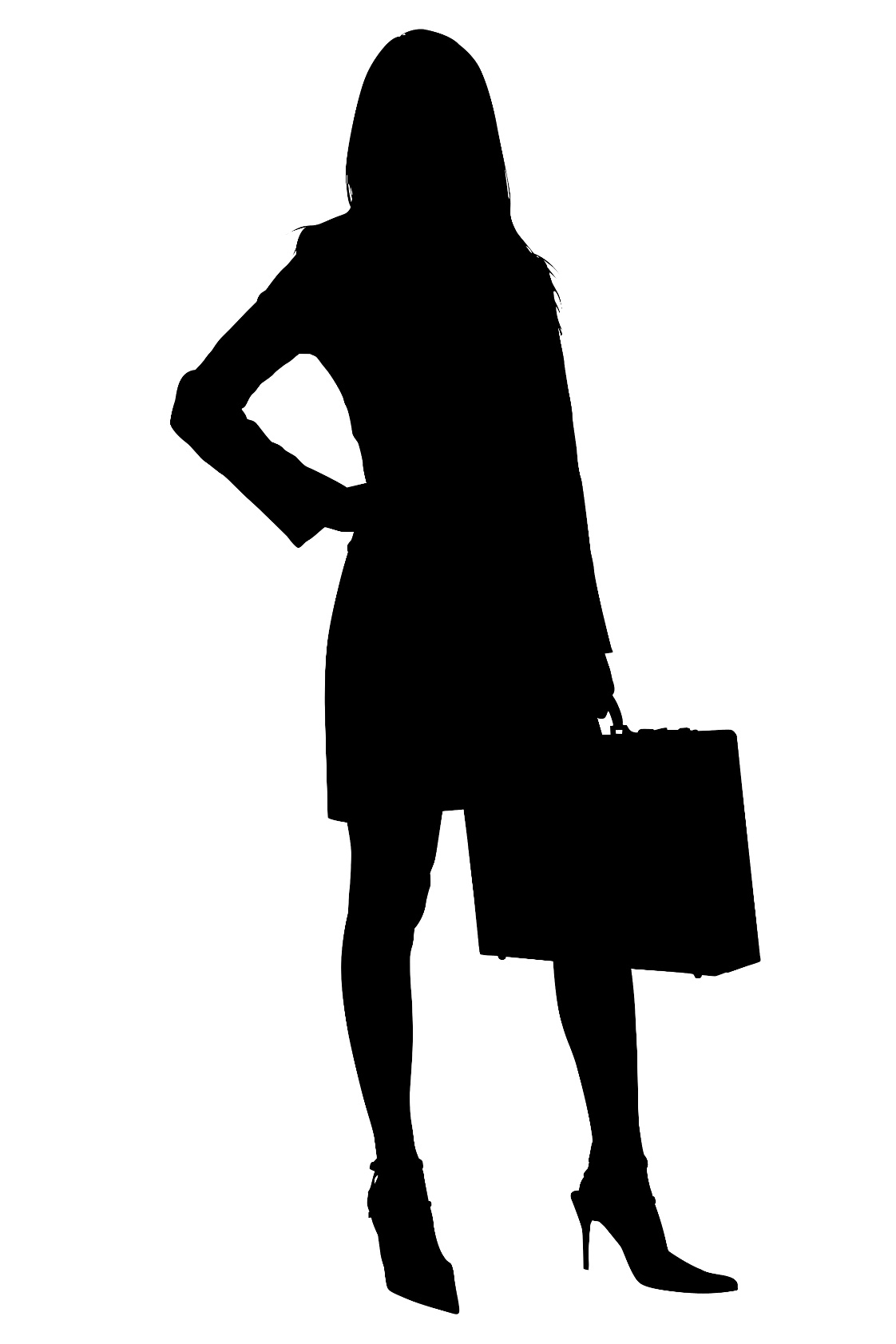 Surprised by 

Freedom to explore career options within and outside the function

Freedom to progress on a technical track or a management track

Freedom to leave the organization for better opportunities and return

Encouragement to seek out mentors
Challenged with

Negligible personalized career support

Limited leader support

Ad-hoc approach to career management

Promotions still based on seniority
A validated Model of Career Management
Encouraging a protean career attitude
Self exploration
Career insights
Career self-mgt behaviors
Hiring for an enabling protean career attitudes has significant advantages in organizations
Worklife balance
Employability
Career success (subjective and objective)
Org. commitment
[Speaker Notes: De Vos, A., & Soens, N. (2008). Protean attitude and career success: The mediating role of self-management. Journal of Vocational behavior, 73(3), 449-456.

Career success is defined as ‘‘the accomplishment
of desirable work-related outcomes at any point in a person’s work experiences over time” (Arthur et al., 2005, p.
179).

The protean career concept encompasses the extent to which an individual demonstrates self-directed and values-driven
career orientations in their personal career management (Briscoe & Hall, 2006; Hall, 2002). Individuals with a more traditional
career attitude tend to take a more passive role in managing their career and are more likely to seek for direction from
the organization. Individuals with a protean career attitude experience greater responsibility for their career choices and
opportunities (Hall, 1976, 2002).

Career self-management refers to the proactivity
employees show with respect to managing their careers (King, 2004; Kossek, Roberts, Fisher, & Demarr, 1998; Orpen, 1994).
It includes employees’ efforts to define and realize their personal career objectives, which can or cannot correspond with
the organization’s objectives. Together these studies indicate that two components of career selfmanagement
can be discerned, i.e. a reflective and a behavioral component. While the former refers to the insights individuals
develop into their own career aspirations, the latter refers to the behaviors they initiate with the aim of managing their career.]
Individualized Career Plan Design
1. Employee Assessment
2. Career Counseling
3. Career plan Creation
4. Plan Execution
5. Progress Tracking
Purpose:
Interpret assessment scores 

Provide guidance on career and development options


Activities:
Interviews
Counseling workshops
Purpose:
Provide feedback on progress; determine continued investment of organizational resource.    



Activities:
Track progress against plan
Gather metrics
Share feedback on progress
Purpose:
Self-exploration of career interests and  aspirations; 

Assess values and interests; identify career stage


Activities:
Interviews
Psychological assessments
Purpose:
Using assessment interview data design a plan to prepare for the destination role/career



Activities:
Counseling workshop
Self service tool
Purpose:
Ensure adequate allocation of time and effort to complete the CM plan.    




Activities:
Various career development activities such as training, role playing, job shadowing
[Speaker Notes: Audio:

Here are the steps for creating and implementing an individualized career plan.
Next, we will review each step in more detail.]
Career Planning Effectiveness
Growing acceptance of protean careers
Seniority still the best way to get ahead in organizations
Outcomes of Careers Management
Greater than 60% of employees have access to career development opportunities
Career Development Options Provided by Organizations
Career management practices yet to mature
Career Development Elements
Climate for Career Planning
Challenges Impacting Career Management Effectiveness
$
Not the challenge
Integrated Talent Management
41
Relationship between Career and Workforce Planning
Integrated TM System
Business Strategy
Workforce planning
Employee
Organization
Career planning
Future role interest
[Speaker Notes: Audio:

An effective career plan cannot exist without having linkages to the workforce planning process.  
The career planning process yields information about the pool of employees with interest in specific roles and career paths.  
The workforce planning process provides a projection of workforce needs in particular roles.  
When the two sets of information are matched the organizational can benefit from providing employees advancement opportunities that are aligned with employee’s career aspirations. 

Note for developer:
Animate graph as its elements are mentioned. Show text as mentioned.]
Integrated Talent ManagementTalent management practices leverage the career planning data
A Roadmap to Transforming Talent Development
01
Question everything, break away from the past. Start with “what outcomes are most important?”
Key business and people outcomes
02
Ask “how might we drive those outcomes?”, Look at the scientific evidence for “what works”
Evidence-based drivers
03
Design integrated talent solutions to manage the employee experience
04
Begin small, experiment, iterate, and expand
Experiment and expand
Integrated talent solutions
[Speaker Notes: Question everything, break away from the past, Start with “what outcomes are most important?”
Ask “how might we drive those outcomes?”, Look at the scientific evidence for “what works”
Design integrated talent solutions to manage the employee experience
Begin small, experiment, iterate, and expand]
Want to Benchmark your organization’s talent development practices?

Email
insights@humancapitalgrowth.com
45
New!Member platform and community
Curated high-quality content on evidence-based talent management
Tools and resources
Mini workshops on evidence-based practices such as “how to build a learning plan”, “how to measure leadership potential”
Community Discussion Boards
Live Small Group Discussions with academic and industry experts
and more
46
[Speaker Notes: Graduates launch on February 1st
Everyone get free membership
Paid membership begin March 15th – Option to upgrade at a reduced rate]
If you found value in this webinar, you may also be interested in our webinar on digital leadership and our curriculum on talent development.
WEBINAR
LEARNING + CERTIFICATION
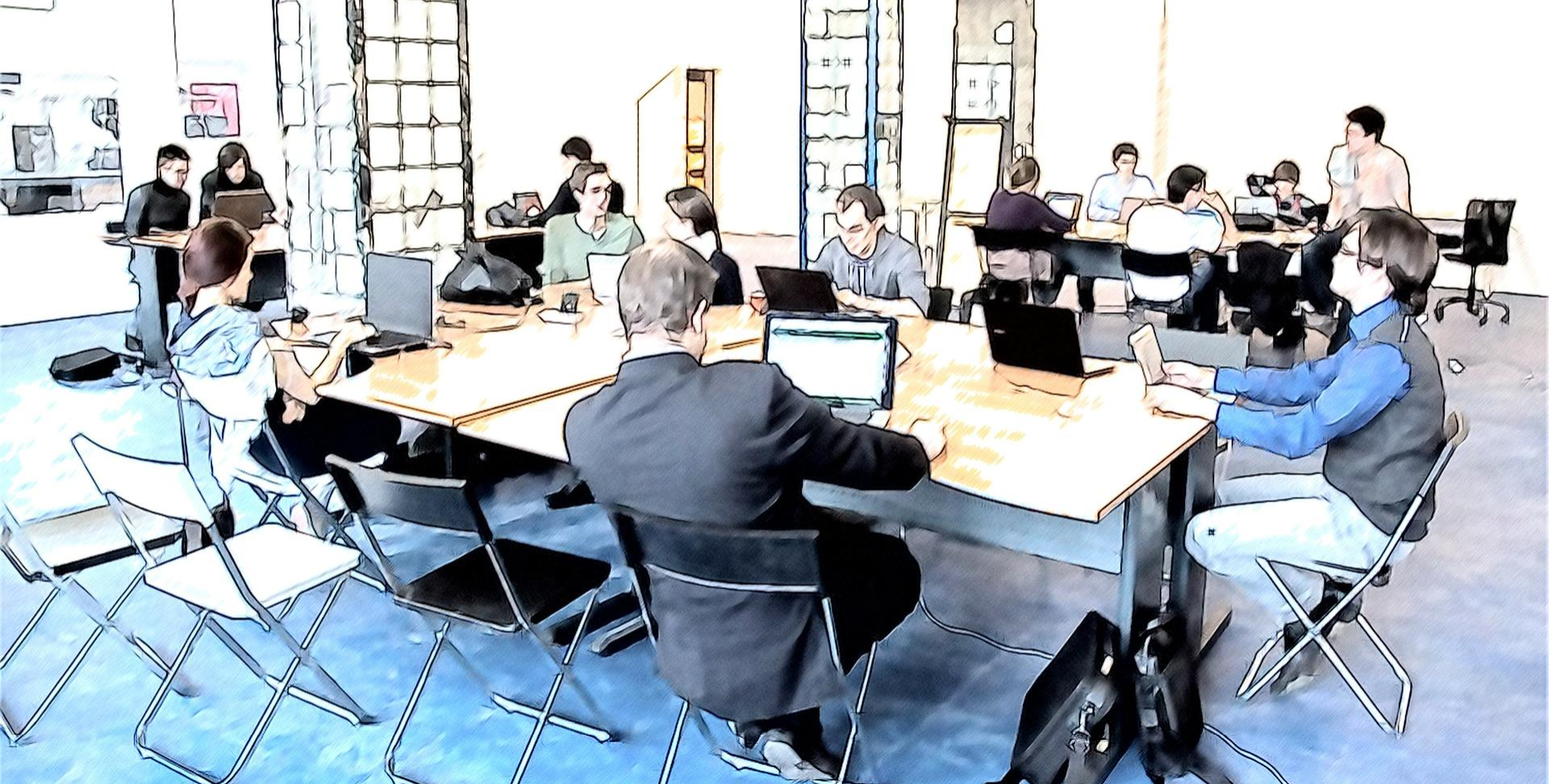 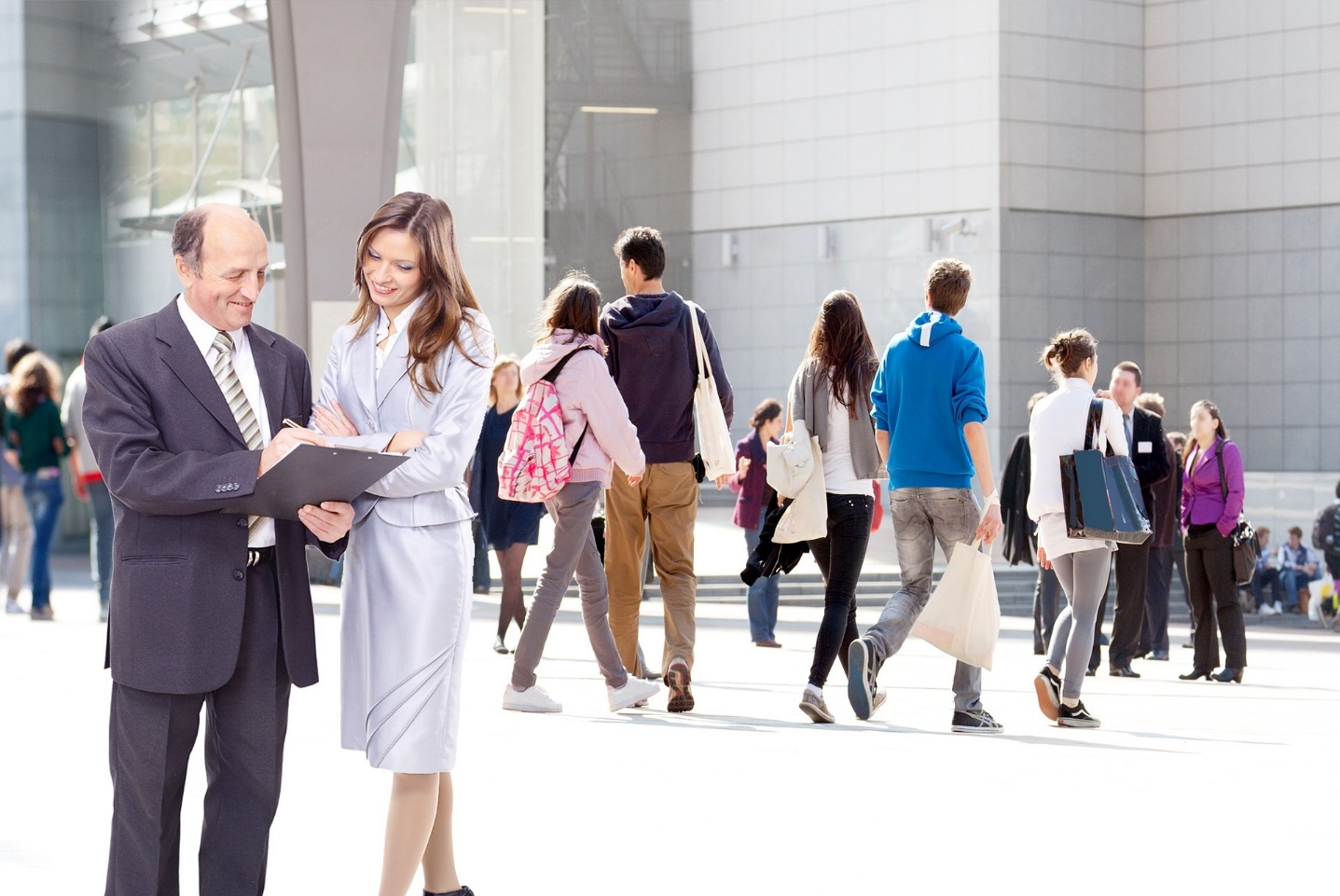 Growing Leaders who Thrive in the Digital Age
Elevate your expertise in evidence-based talent development
47
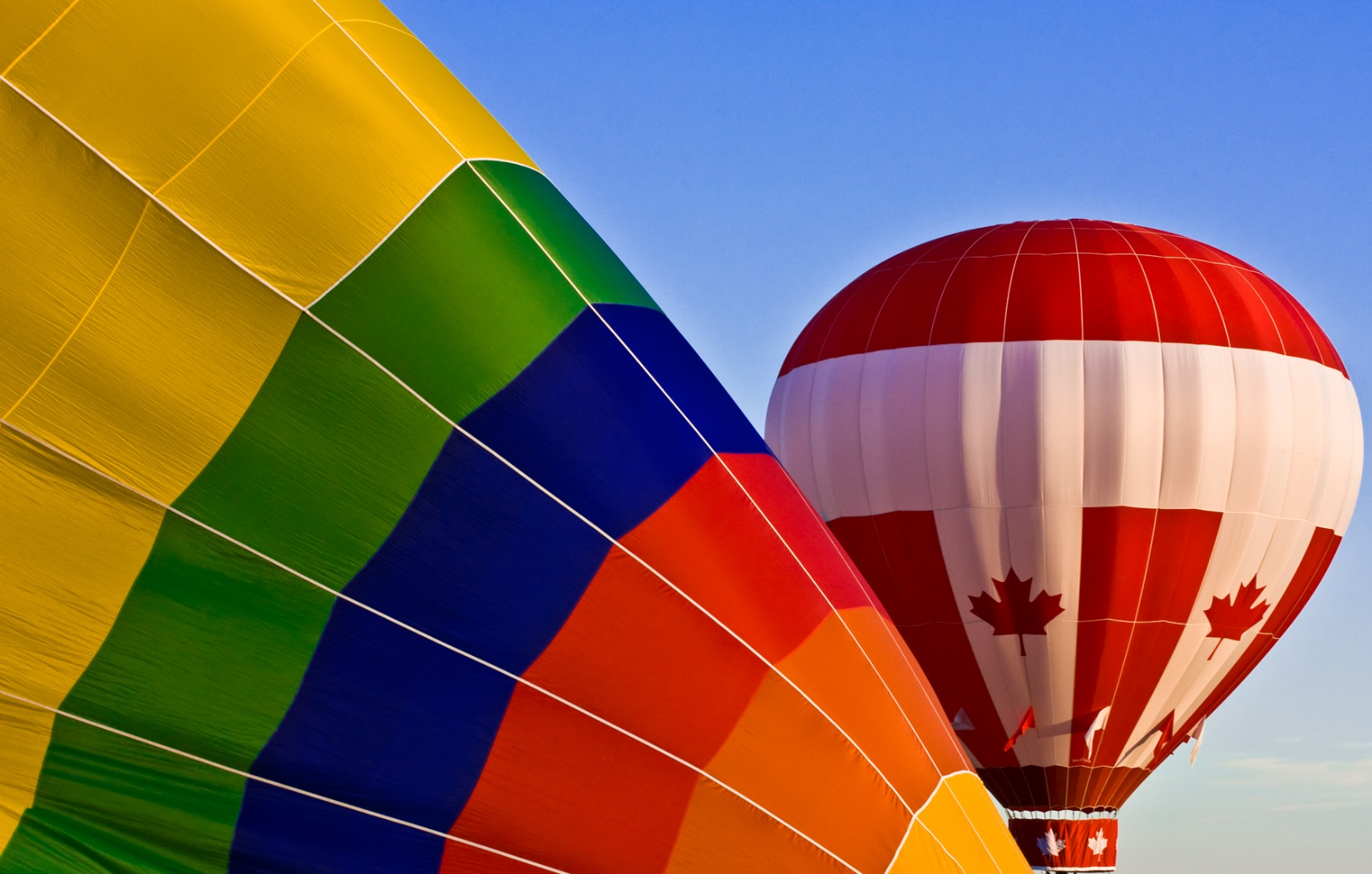 Thank You!For more information contactShreya Sarkar-Barney, Ph.D.
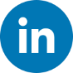 https://www.linkedin.com/in/sarkarbarney/
Follow us
@sarkarbarney
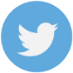 www.linkedin.com/company/human-capital-growth
@hcgtm
info@humancapitalgrowth.com
707.317. 7644
www.Humancapitalgrowth.com
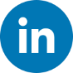 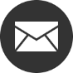 shreya@humanpitalgrowth.com
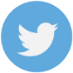 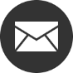 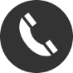 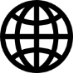 48